Исследование фазовых превращений и морфологии поверхности аморфных сплавов на основе Al и Fe после интенсивной пластической деформации
Мирончук Б.С, Дрозденко А.А., Божко С.И., Аронин А.С.
Институт физики твердого тела РАН
bogdan25061997@gmail.com
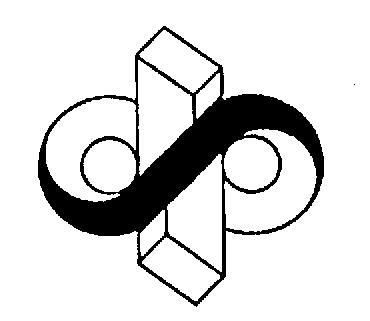 Аннотация: Известно, аморфные материалы обладают высокими механическими характеристиками. Механизмом деформации аморфных сплавов при комнатной температуре является формирование и распространение полос сдвига, по которым и происходит разрушение образца. Исследование поверхностей аморфных сплавов после пластической деформации позволяет судить о взаимосвязи морфологии поверхности (характерные размеры и распределение полос сдвига) и образовавшейся структуры образца. 
Образцы: Аморфные ленты, полученные при помощи быстрой закалки из жидкого состояния методом спиннингования, толщина лент 20 – 40 мкм, ширина - 1 см. Составы лент: Al87Ni8La5, Fe76Si13B11 .
Цель работы:	Изучение взаимосвязи морфологии поверхности образца и фазового состава при интенсивной пластической деформации.
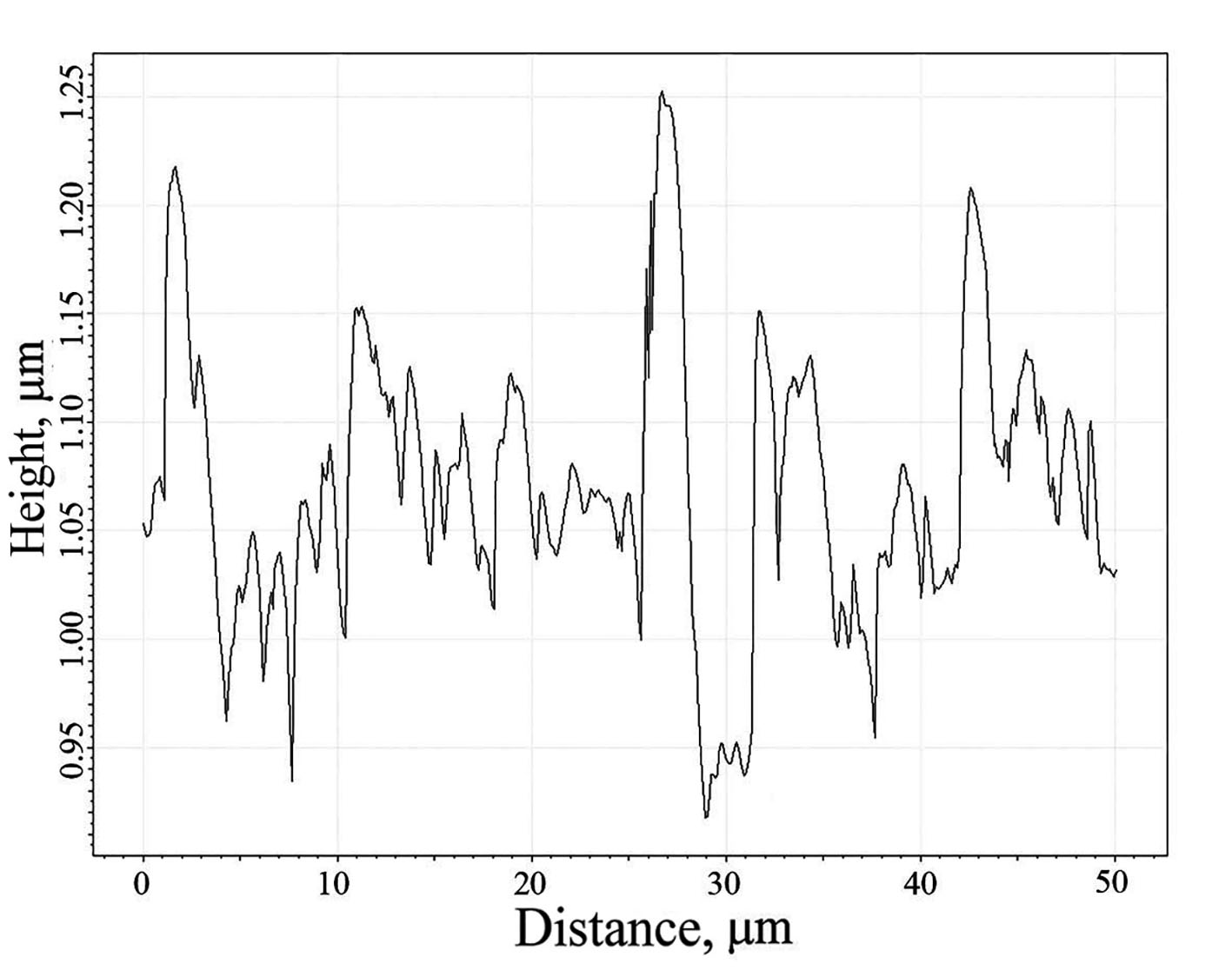 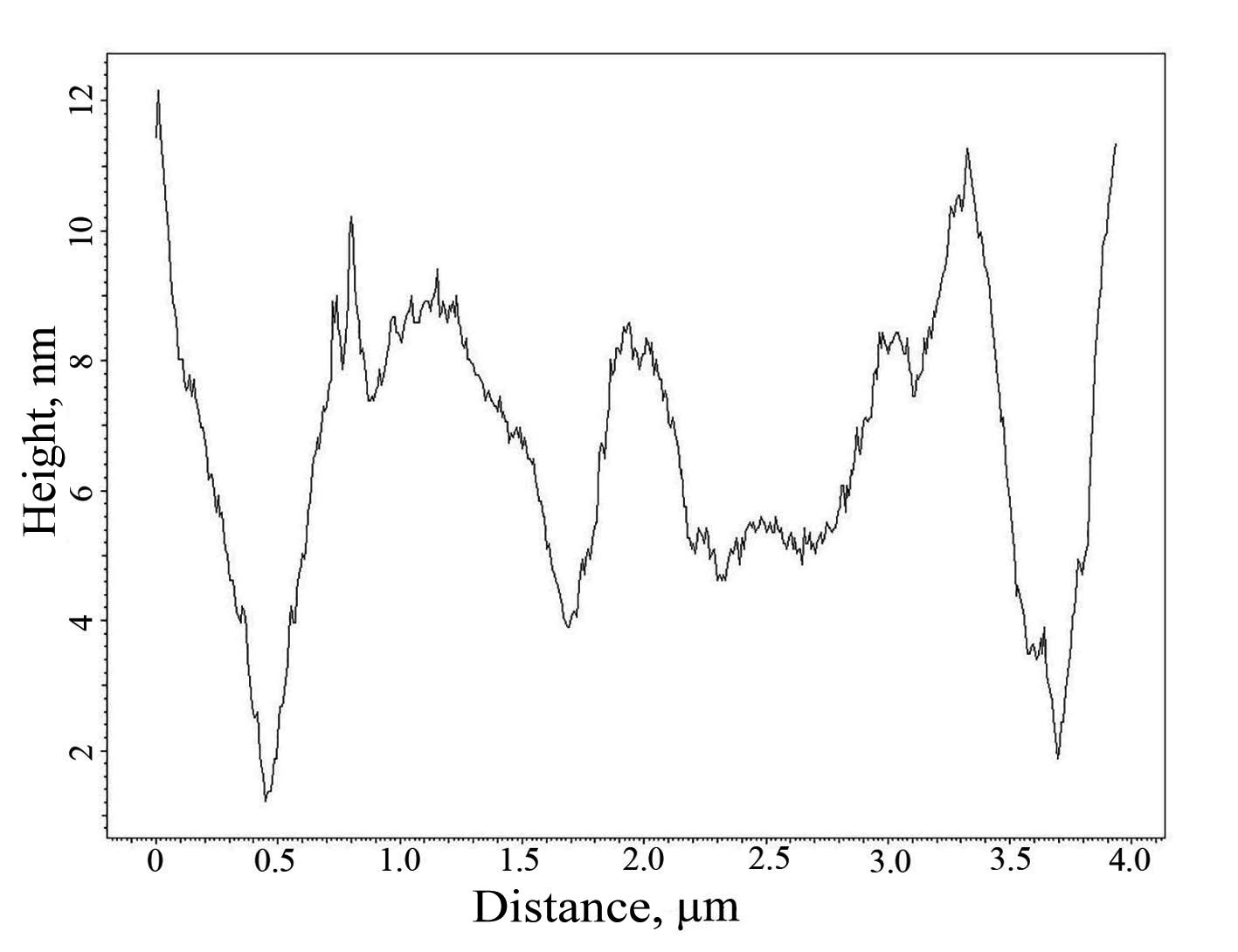 а
б
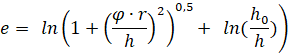 (1)
Формула 1. e – величина деформации, r – радиус образца, φ – угол поворота пуансона, h0 – начальная толщина образца, h – толщина образца после ИПД.
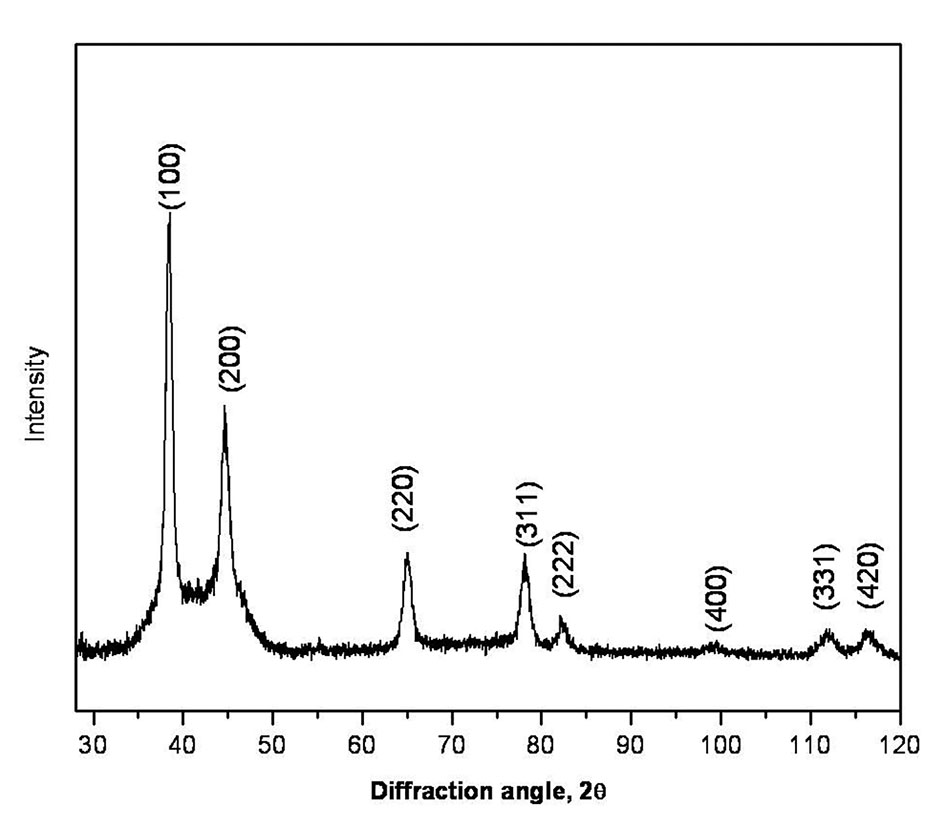 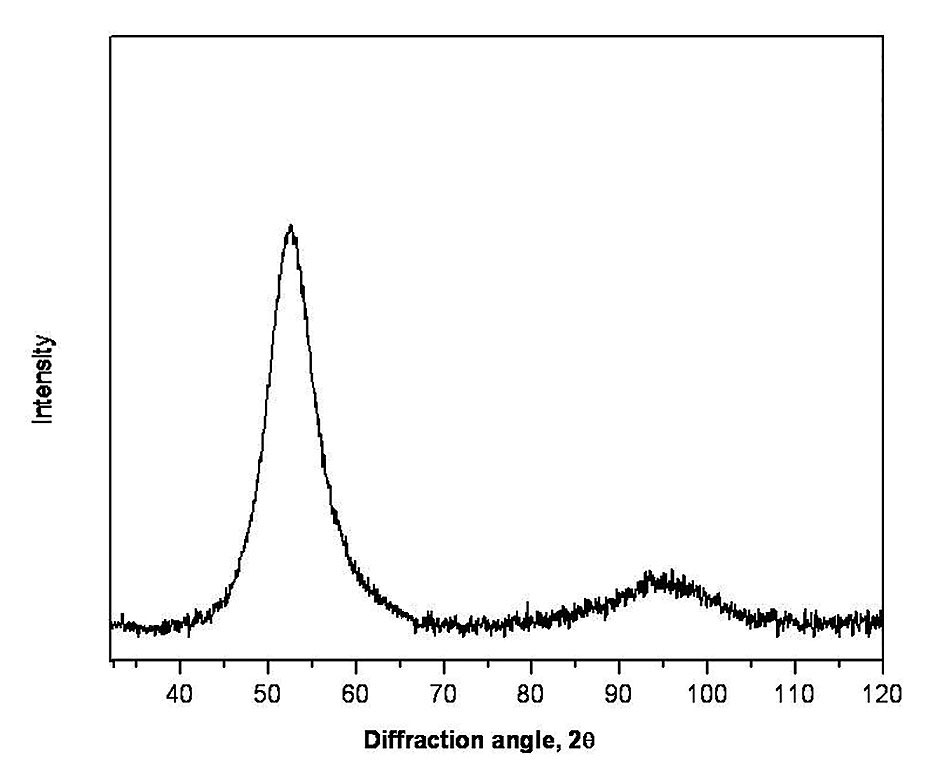 а
б
Таблица 1. Величина деформации.
Рис.1. Рентгенограммы образцов после ИПДК
а - Al87Ni8La5 ;	б - Fe76Si13B11
б
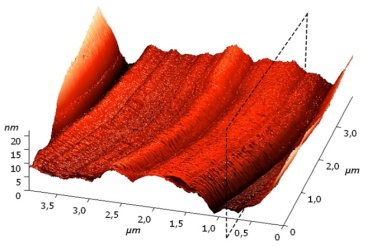 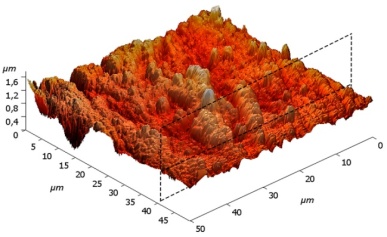 а
а
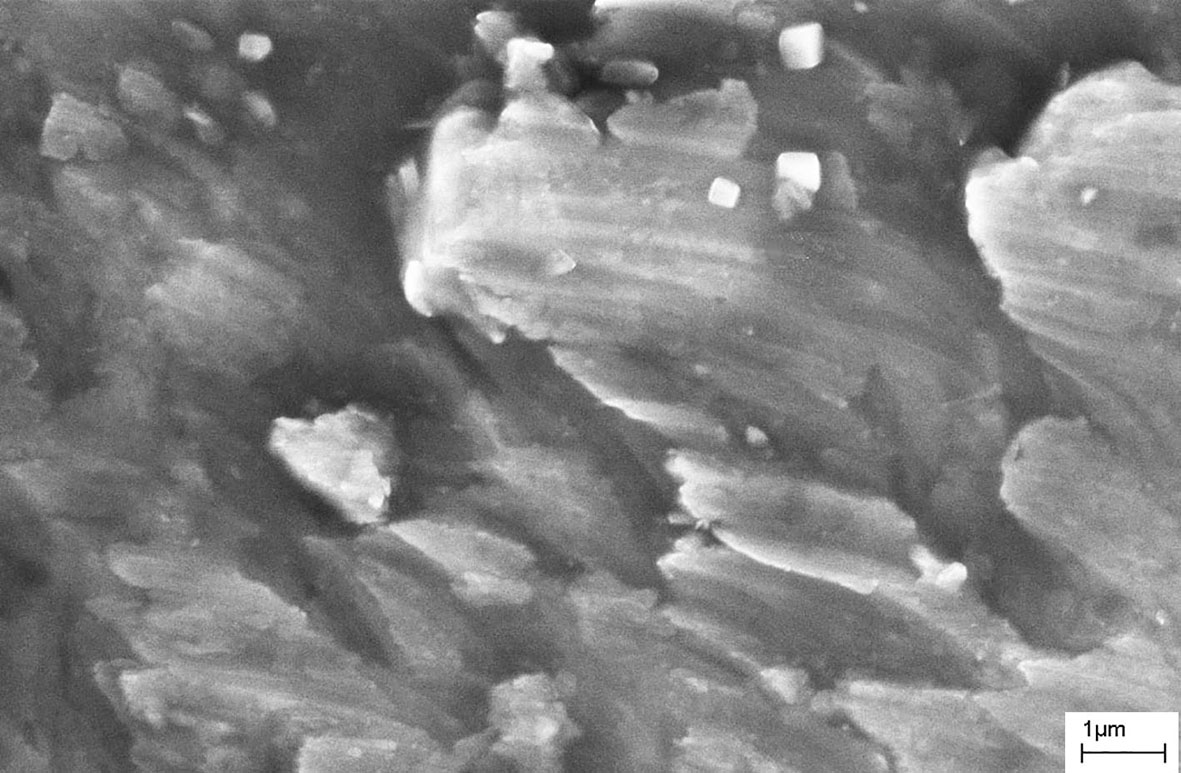 Рис.3. 3D  поверхность образцов после ИПДК
а - Al87Ni8La5 ;	б - Fe76Si13B11
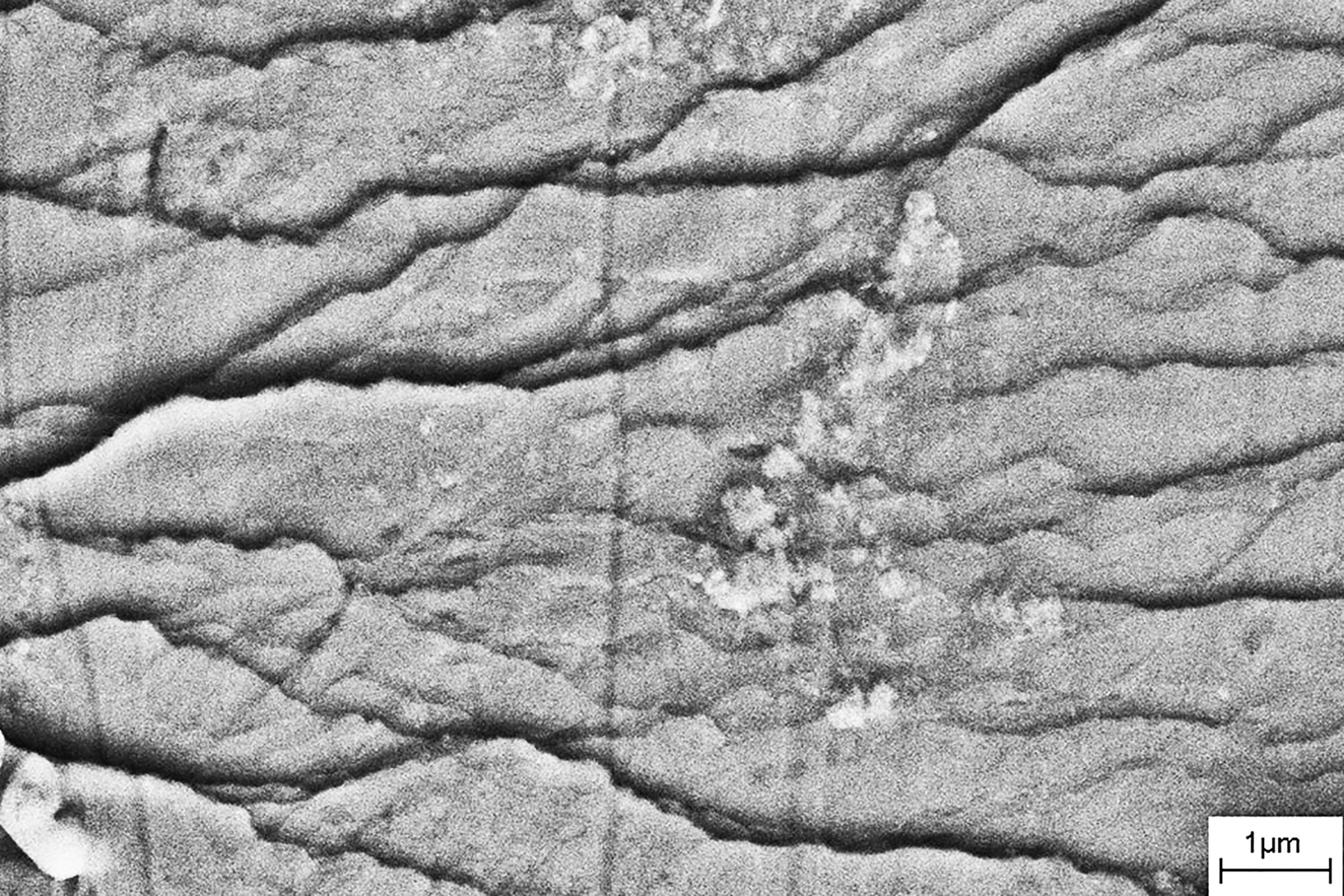 б
Рис.4. Профиль поверхности образцов после ИПДК
а - Al87Ni8La5 ;	б - Fe76Si13B11
Рис.2. Поверхности образцов после кручения
а - Al87Ni8La5 ;	б - Fe76Si13B11
Выводы: Морфология поверхностей деформированных аморфных образцов Al87Ni8La5 и Fe76Si13B11 разная, размеры и шаг «ступенек» значительно больше в образцах на основе Al, чем в образцах на основе Fe. Поверхность образца Al87Ni8La более развитая.  В образце Al87Ni8La после ИПДК обнаружена значительная доля кристаллической фазы Al, в то время как в образце Fe76Si13B11 сохранилась полностью аморфная структура, что соответствует предположению о том, что более развитая  поверхность свидетельствует о кристаллизации образца.